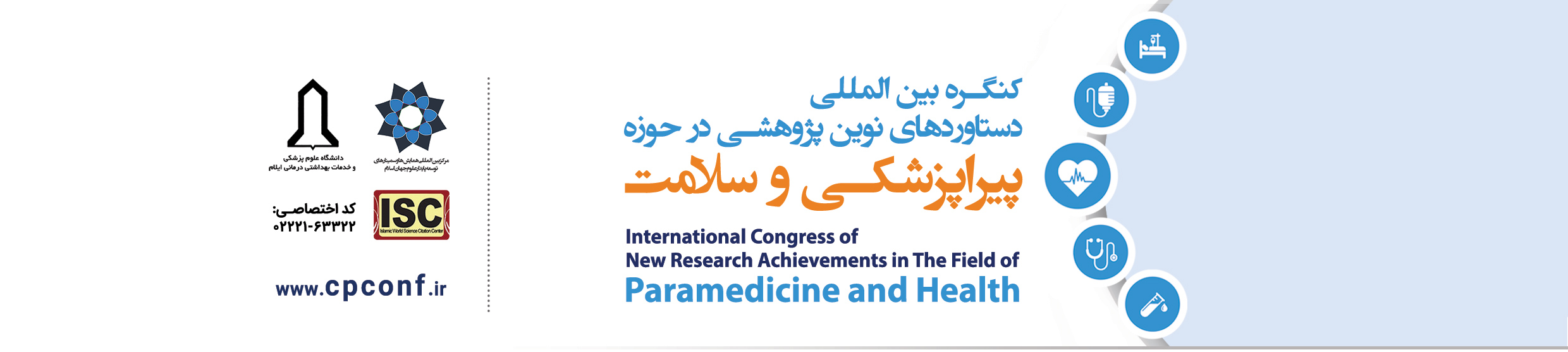 عنوان مقاله
نویسنده / نويسندگان:
ارائه‌دهنده:
کد مقاله:
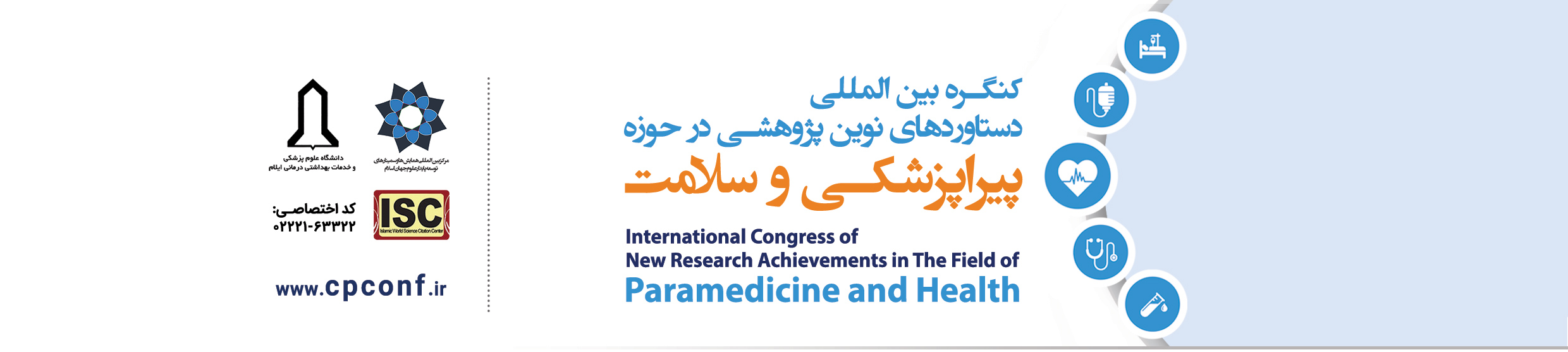 عناوین اصلی
چکیده 
مقدمه و هدف
تئوری و پیشینه تحقیق
مواد و روشها
نتايج و بحث
نتيجه گيري و پيشنهادات
منابع
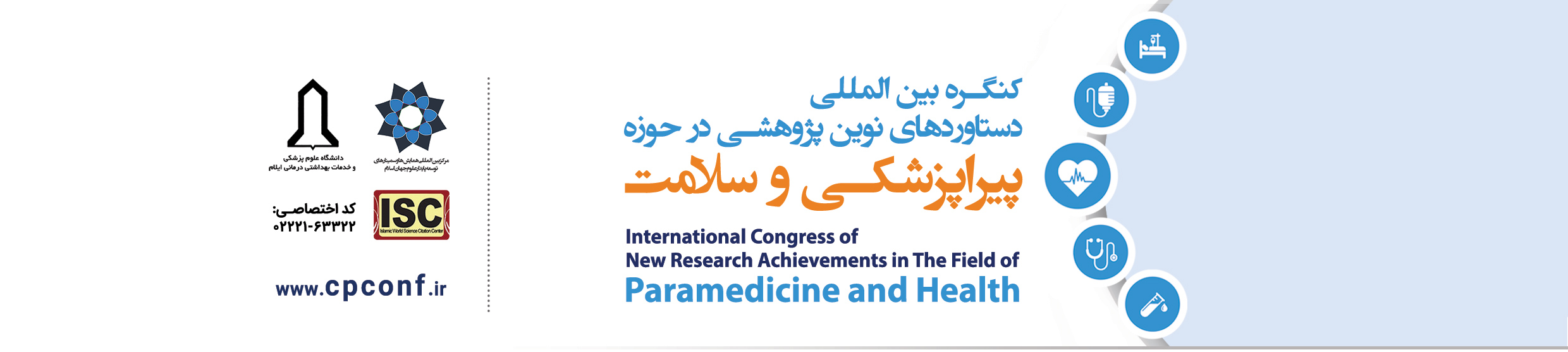 چکیده
در این خلاصه مقاله ارائه می گردد.
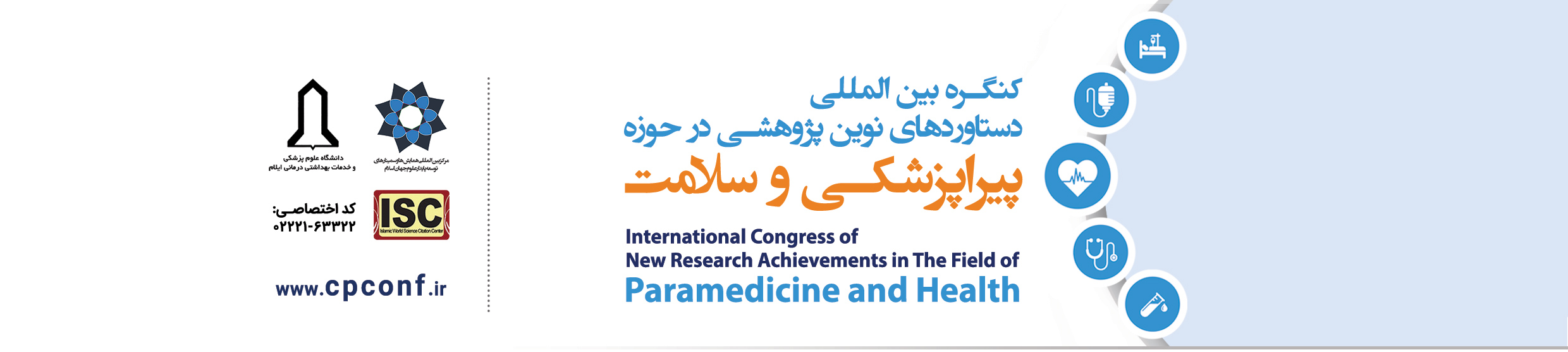 مقدمه و هدف
در این قسمت مقدمه و هدف تحقیق ارائه می گردد.
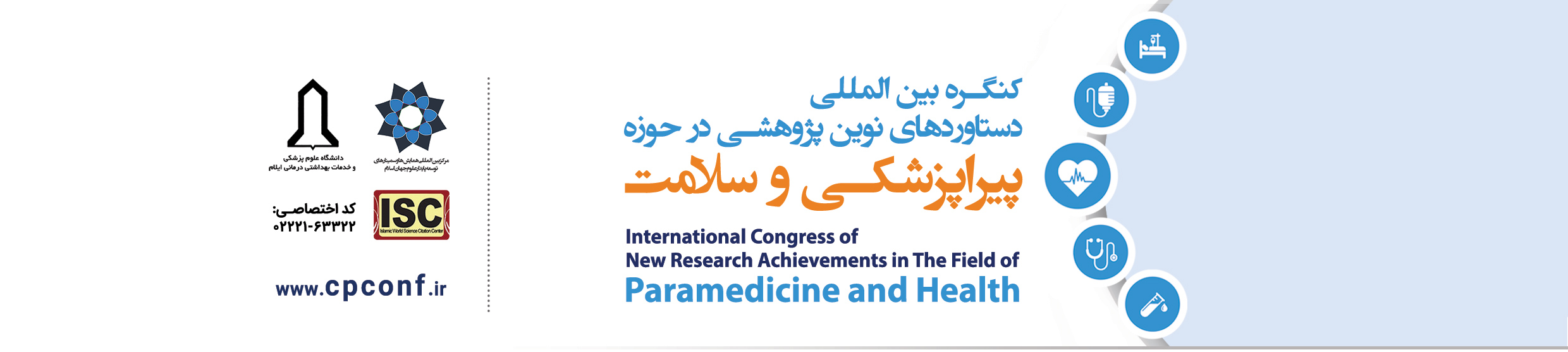 تئوری و پیشینه تحقیق
در این قسمت تئوری و پیشینه تحقیق ارائه می گردد.
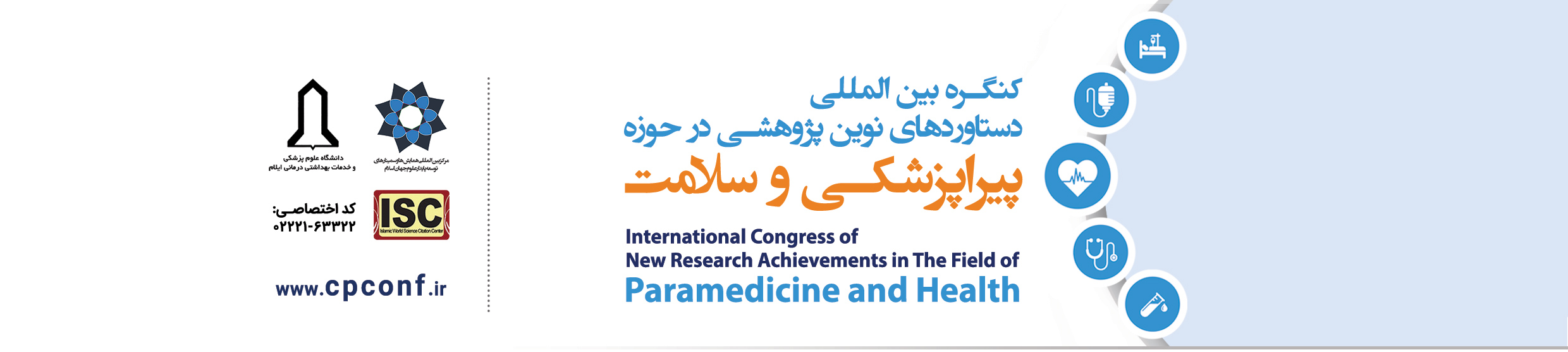 مواد و روشها
در این قسمت مواد و روشهای تحقیق ارائه می گردد.
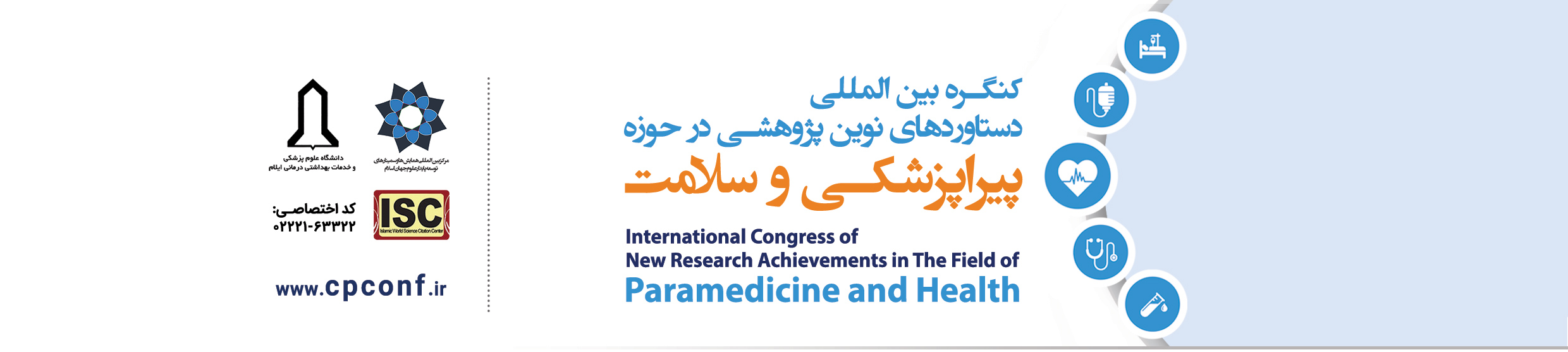 نتایج و بحث
در این قسمت نتایج و بحث تحقیق ارائه می گردد.
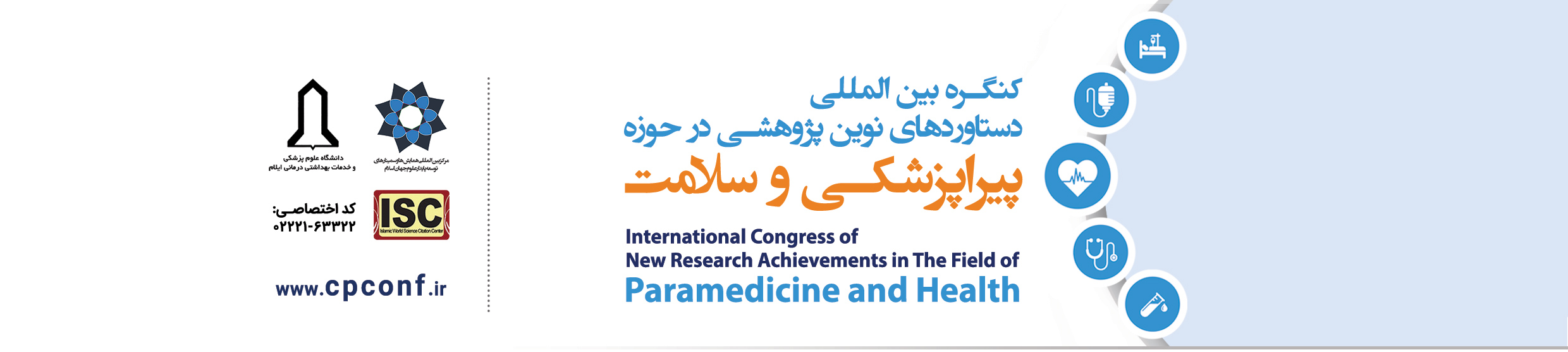 نتیجه‌گیری و پیشنهادات
در این قسمت نتیجه گیری و پیشنهادات تحقیق ارائه می گردد.
منابع
در این قسمت بصورت اختیاری بخشی از منابع موجود در مقاله عنوان می گردد.
تشکر و قدردانی